Where are we at with Online Education Research?A CIDER Workshop
Terry Anderson
Athabasca University
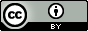 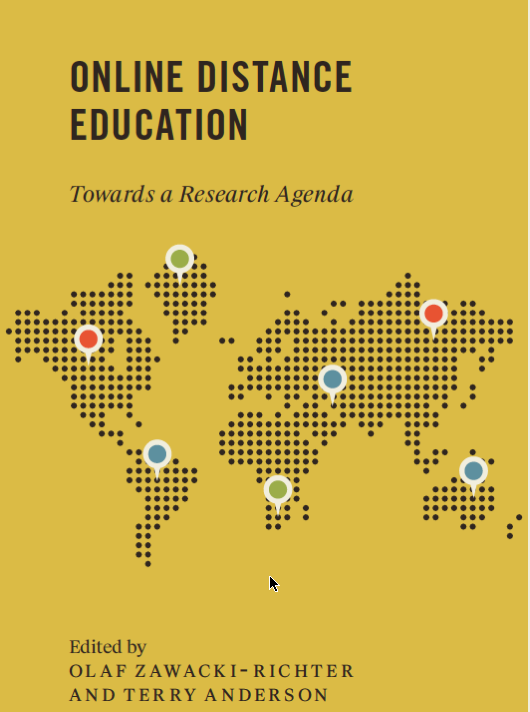 Method
AU PRESS
Setting the scene: a framework of research areas in online distance education Olaf Zawacki-Richter and Terry Anderson
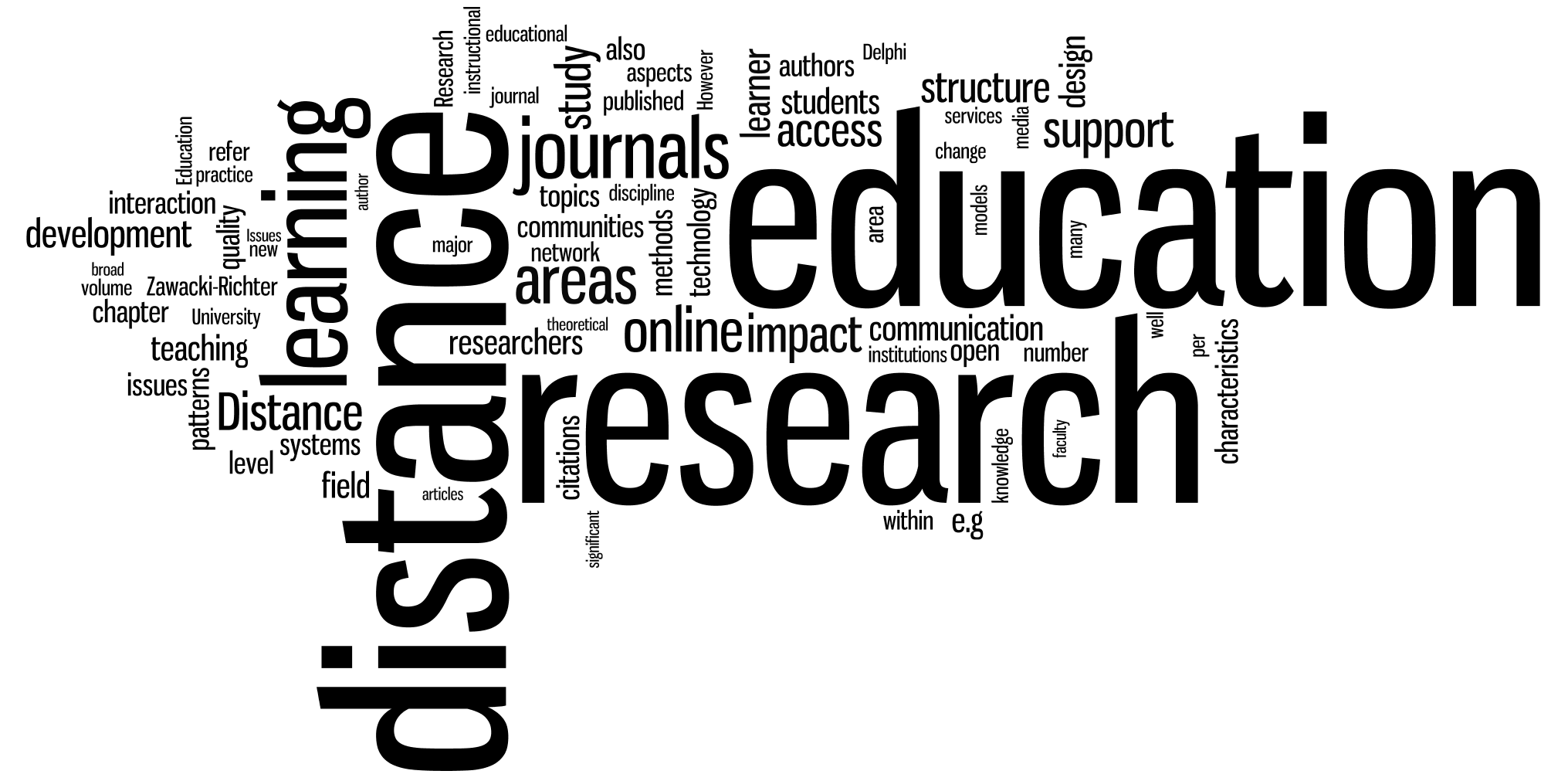 Zawacki-Richter (2009) carried out an international Delphi study 
patterns in distance education research published in scholarly journals (Zawacki-Richter, Bäcker & Vogt, 2009).
Macro level: Distance education systems and theories
Access, equity and ethics
Globalization of education and cross-cultural aspects
Distance teaching systems and institutions
Theories and models
Research methods in distance education and knowledge transfer
Meso level: Management, organization and technology
Management and  organization
Costs and benefits
Educational technology
Innovation and change
Professional development and faculty support
Learner support services
Quality assurance
Drop Out
Micro level: Teaching and learning in distance education
Instructional or learning design
Interaction and communication in learning communities
Learner characteristics
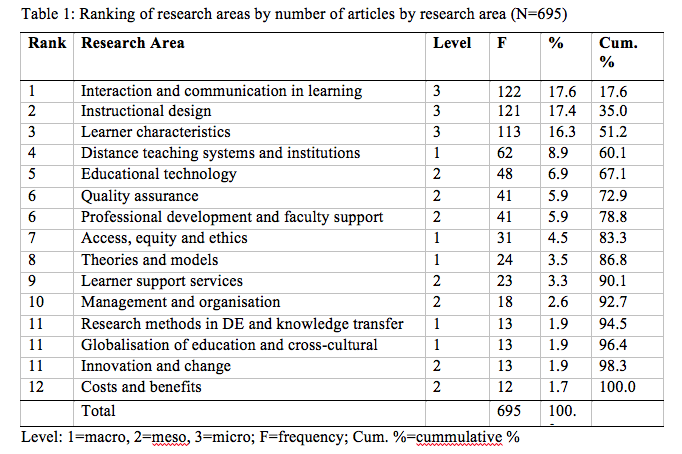 OVER TO YOU
Connect will automatically place you in a group of 5.
Your task:
Introduce Yourselves
Produce a list of 5 most pressing online Learning questions/issues you would like to see DE research focus on.
Report of any issue you are currently doing formal research on
Report back in 10 minutes
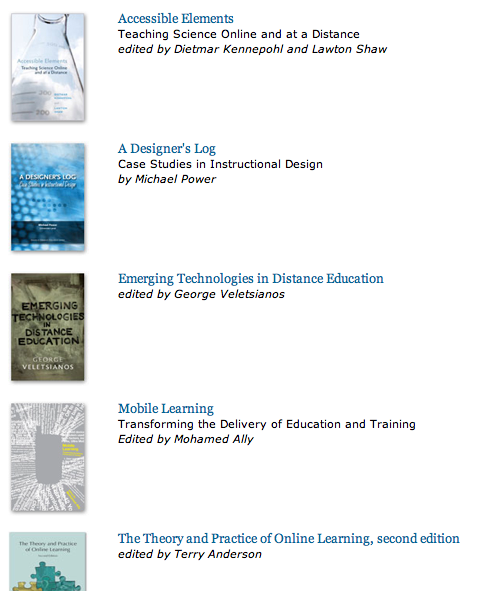 Shameless Plug Issues in DistanceEducation Serieshttp://aupress.ca8 Free books
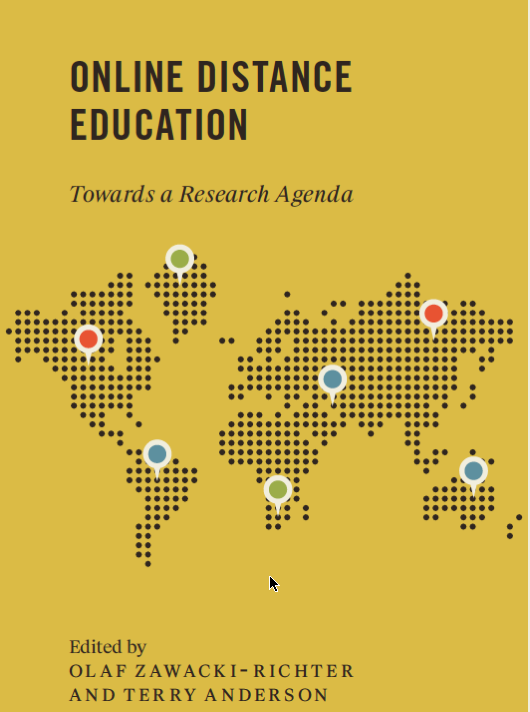 Available this fall
Athabasca University Press
Your comments & 
questions 
most welcomed!
Terry Anderson  terrya@athabascau.ca
Blog: terrya.edublogs.org
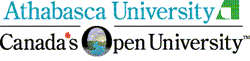 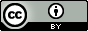